第一节    力
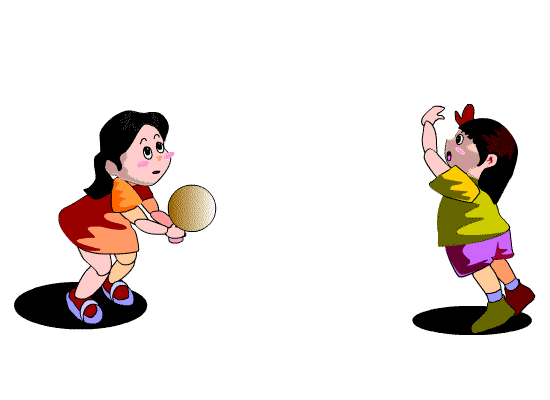 四川广安浓溪初中陈晨曦制作
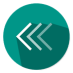 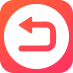 学习目标
1.能正确理解力的概念，知道力的符号和单位； 
   2.知道力的三要素，初步了解力的三要素对力的作用效果的影响，会画力的示意图；
   3.知道物体间的作用是相互的。
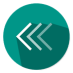 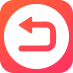 一、力
1. 力的概念
生活中，我们经常要用力，人推小车，人用了力，小车受到了力，双手拉弹簧，人用了力，弹簧受到了力。人可以对物体施力，其他物体也可以对人或别的物体施力，推土机推土时，推土机对土用力，磁铁吸引铁钉时，磁铁对铁钉施力。
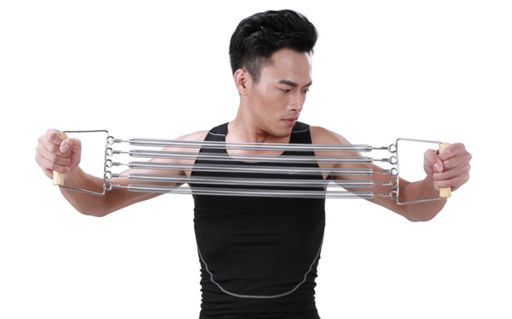 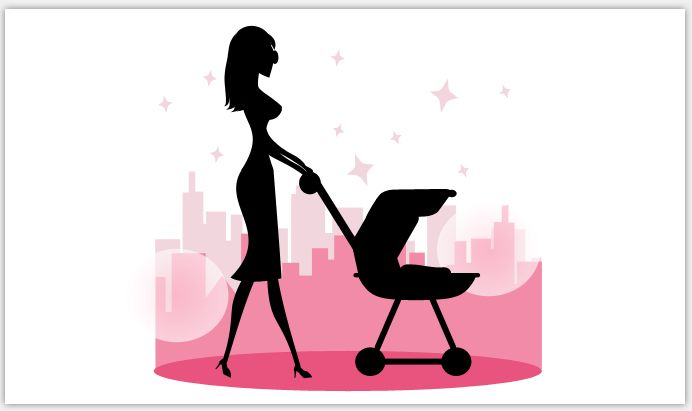 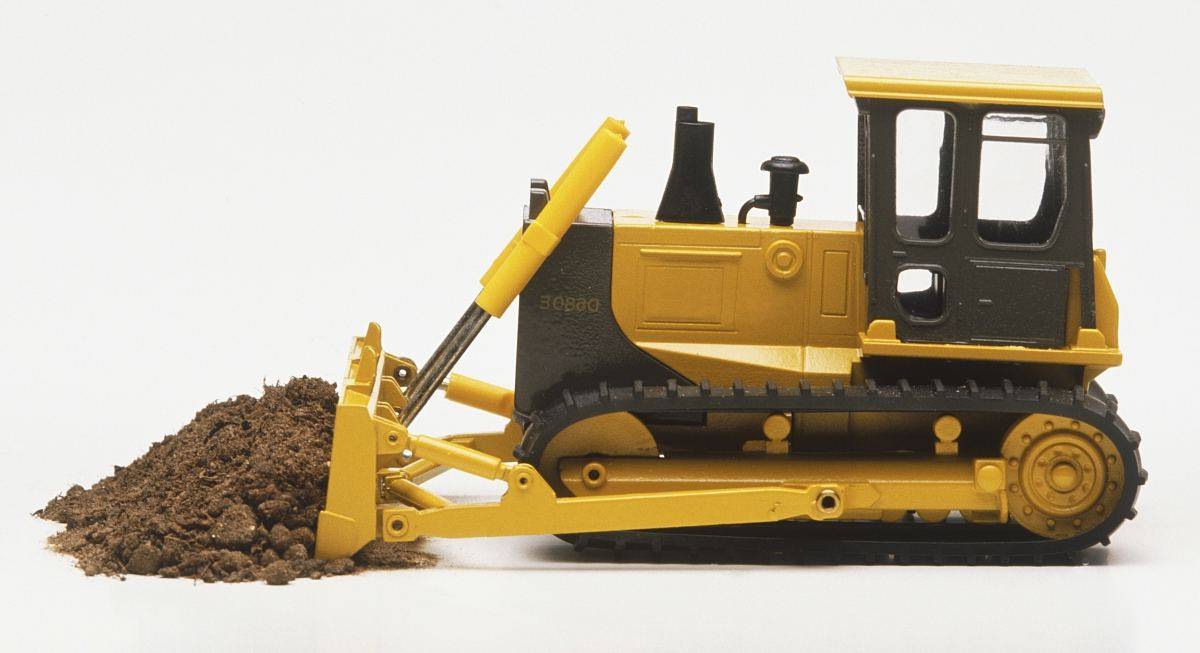 为了研究方便，我们把一个物体对另一个物体的推、拉、提、压、举、吸引、排斥等概括为“作用”。这样，我们就可以说，力是物体对物体的作用，发生作用的两个物体，一个是施力物体，一个是受力物体。
一、力
1. 力的概念
力是物体对物体的作用
为了研究方便，我们把一个物体对另一个物体的推、拉、提、压、举、吸引、排斥等概括为“作用”。这样，我们就可以说，力是物体对物体的作用，发生作用的两个物体，一个是施力物体，一个是受力物体。
力是物体对物体的作用
作用
物体
物体
施力物体
受力物体
对力的概念的理解
① 既然力是物体对物体的作用，因此至少要有两个物体；
② 既然力是物体对物体的作用，因此这两个物体必须相互作用。
一、力
1. 力的概念
力是物体对物体的作用
对力的概念的理解
① 既然力是物体对物体的作用，因此至少要有两个物体；
② 既然力是物体对物体的作用，因此这两个物体必须相互作用。
思考：两个物体发生相互作用是否一定需要接触？
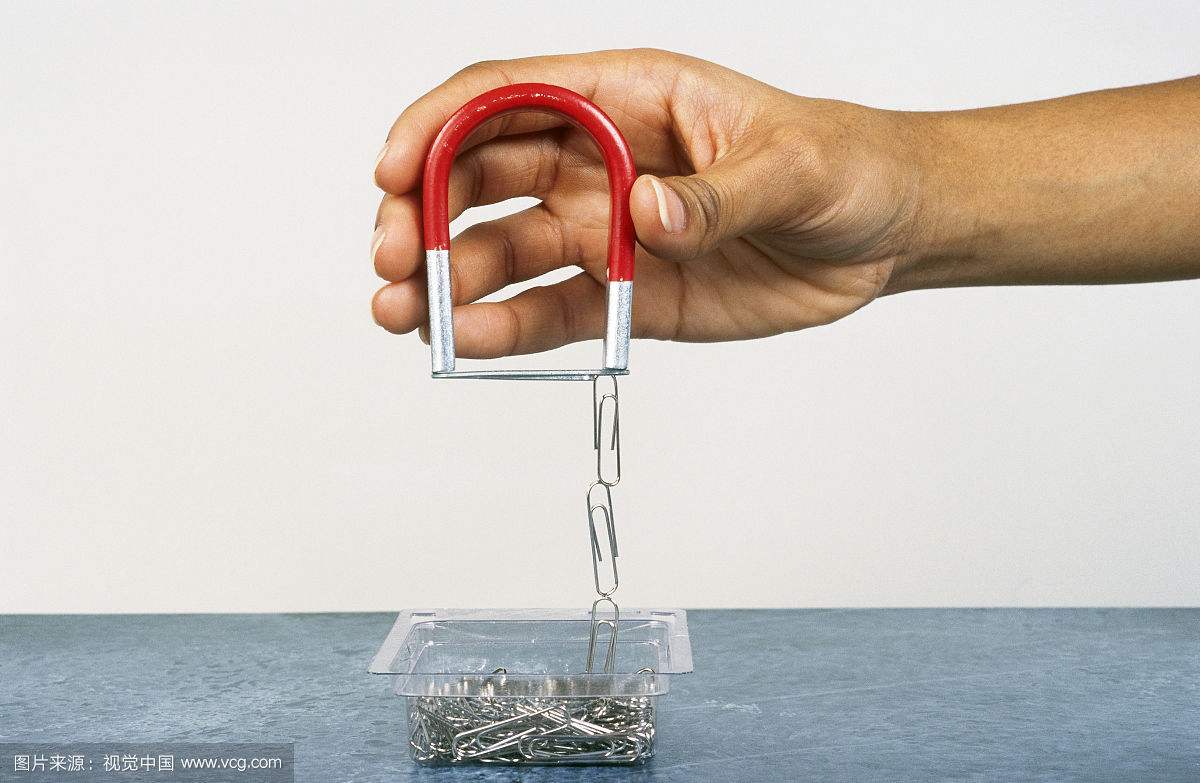 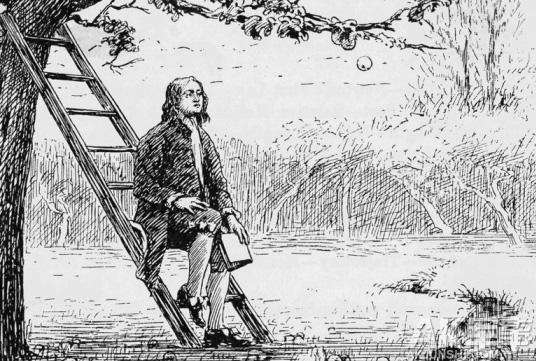 苹果为什么会落地？
磁铁吸引回形针
感知力
   的大小
一、力
1. 力的概念
力是物体对物体的作用
2. 力的符号和单位
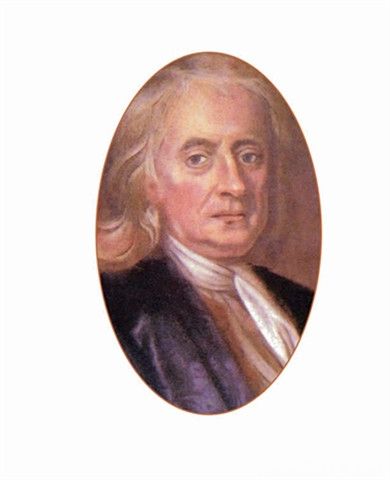 力的符号
F
单位符号
力的单位
牛顿，简称牛
N
② 一个质量为40kg的同学对地面的压力大约是400N。
① 用手托起两个鸡蛋所用的力大约为1N。
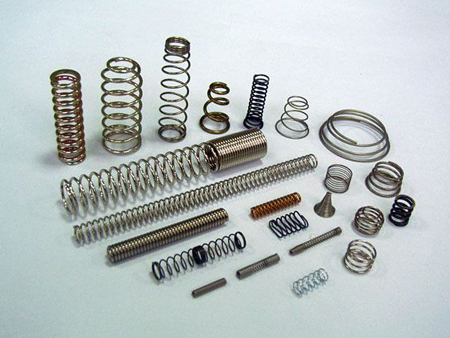 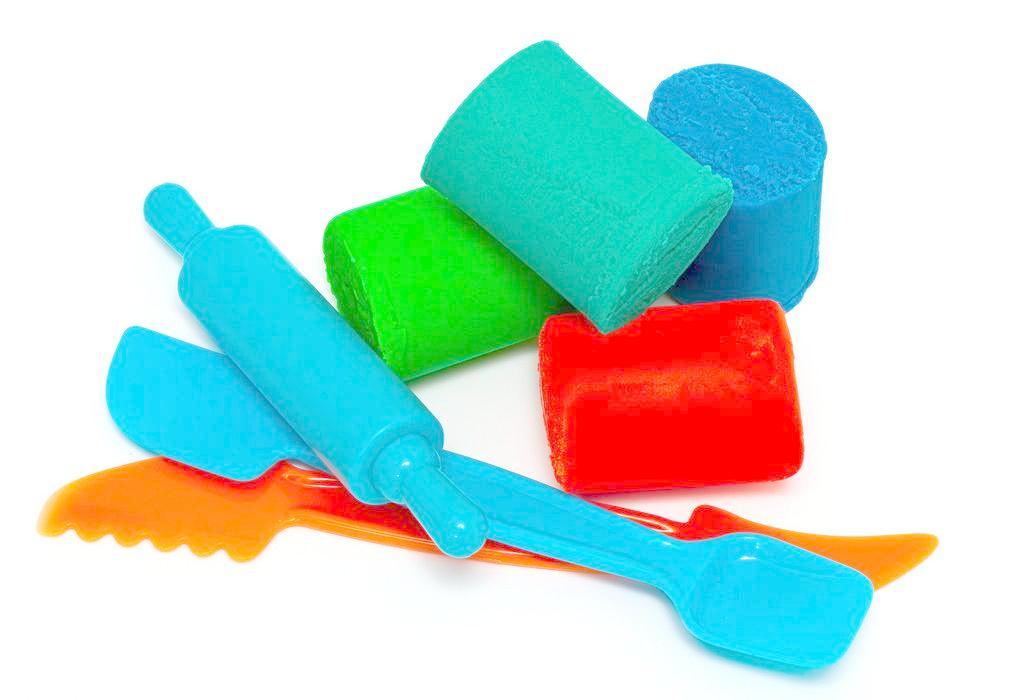 二、力的作用效果
1. 力可以使物体发生形变
用力捏橡皮泥，松开手后，观察橡皮泥的形状有什么变化？
用力拉弹簧，观察弹簧的形状（或长度)有什么变化？
橡皮泥
弹簧
现象：
橡皮泥的形状发生了变化，弹簧的长度发生了变化。
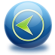 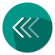 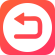 二、力的作用效果
1. 力可以使物体发生形变
用力捏橡皮泥，松开手后，观察橡皮泥的形状有什么变化？
用力拉弹簧，观察弹簧的形状（或长度)有什么变化？
生活中力使物体发生形变的现象
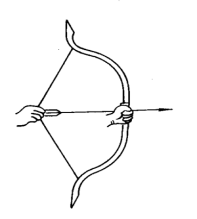 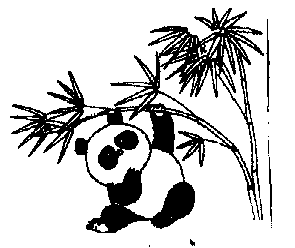 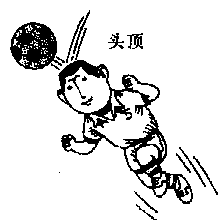 球的形状改变
弓的形状改变
竹杆的形状改变
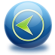 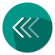 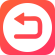 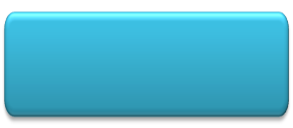 演 示
二、力的作用效果
1. 力可以使物体发生形变
用力捏橡皮泥，松开手后，观察橡皮泥的形状有什么变化？
用力拉弹簧，观察弹簧的形状（或长度)有什么变化？
想一想 用手挤压硬玻璃瓶，玻璃瓶会发生形变吗？
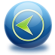 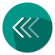 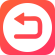 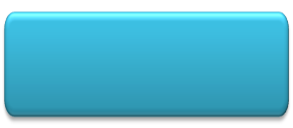 演 示
二、力的作用效果
1. 力可以使物体发生形变
2. 力可以使物体的运动状态发生改变
想一想，力除了可以使物体发生形变外，还有其他作用吗？
磁铁的引力改变物体的运动方向
1. 一个小球静止在桌面，当一个磁体靠近它时，会出现什么现象？
2. 让小球从斜面滚下，沿着它的运动方向放一个磁体，观察小球运动速度的变化情况。
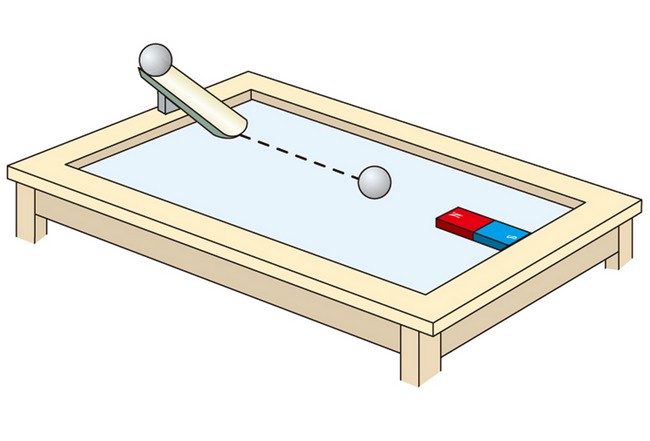 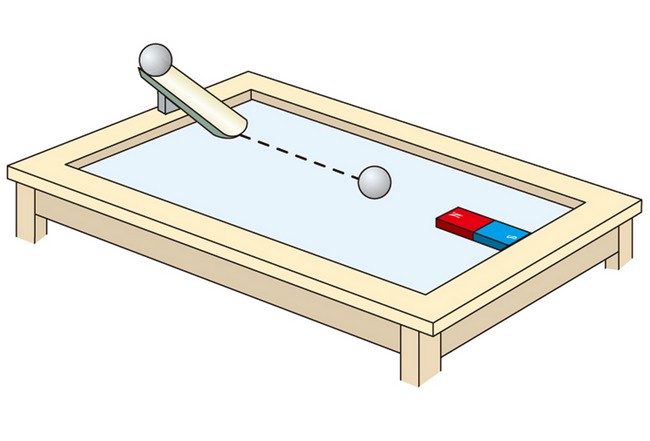 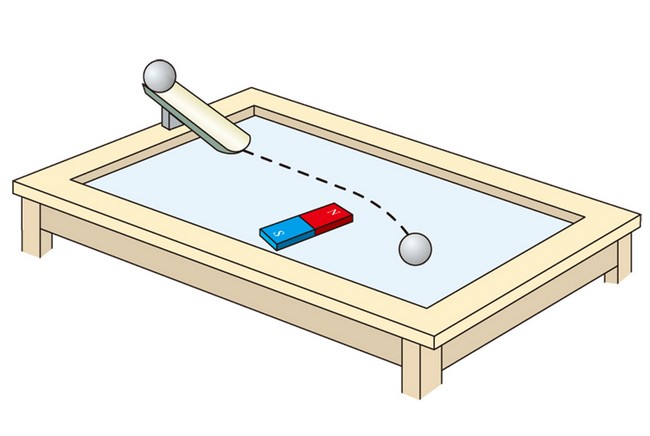 3. 再次让小球从斜面滚下，在小球运动的路径侧旁放一个磁体，观察小球运动的变化情况。
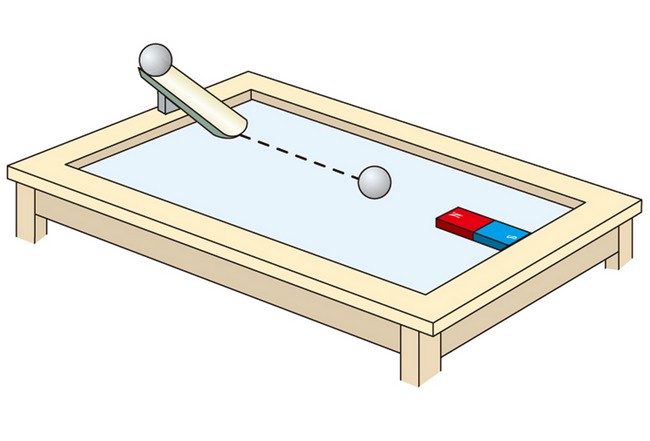 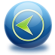 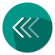 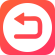 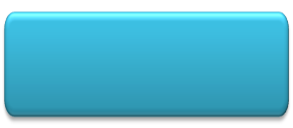 演 示
二、力的作用效果
1. 力可以使物体发生形变
2. 力可以使物体的运动状态发生改变
想一想，力除了可以使物体发生形变外，还有其他作用吗？
磁铁的引力改变物体的运动方向
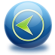 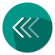 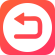 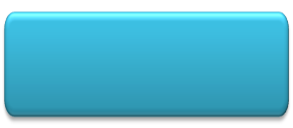 演 示
二、力的作用效果
1. 力可以使物体发生形变
2. 力可以使物体的运动状态发生改变
想一想，力除了可以使物体发生形变外，还有其他作用吗？
磁铁的引力改变物体的运动方向
实验现象：
小球的运动速度、运动方向发生了改变。
在物理学上，物体由静止开始运动或由运动变为静止、物体运动的快慢或方向发生改变，这几种情况都叫做“物体的运动状态”发生了变化。
实验结论：
力可以改变物体的运动状态
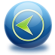 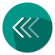 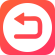 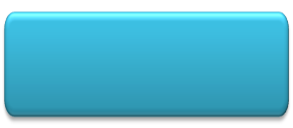 演 示
二、力的作用效果
1. 力可以使物体发生形变
2. 力可以使物体的运动状态发生改变
想一想，力除了可以使物体发生形变外，还有其他作用吗？
磁铁的引力改变物体的运动方向
实验结论：
力可以改变物体的运动状态
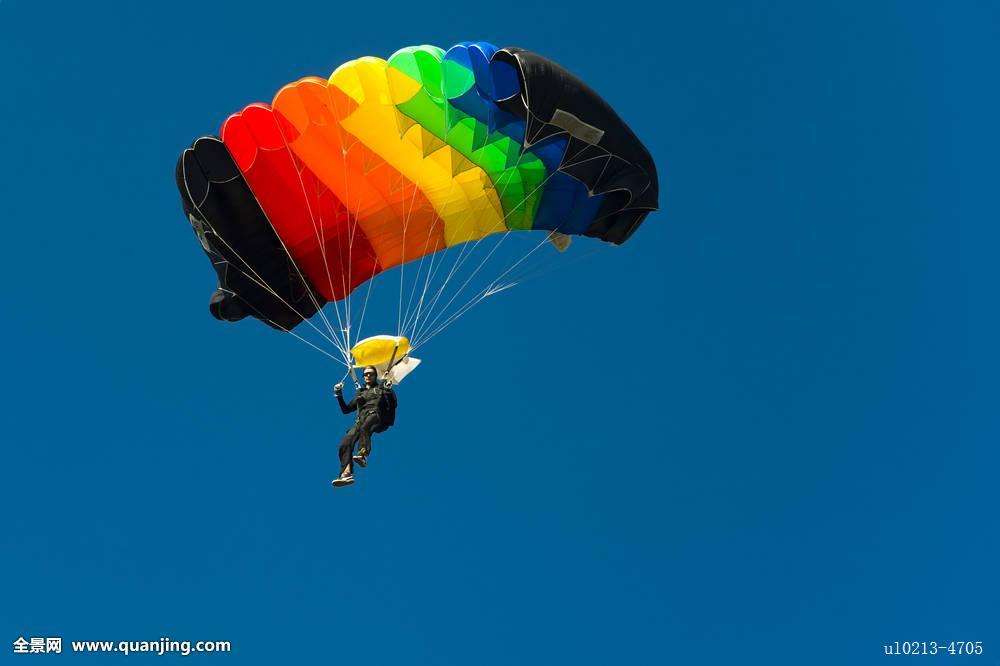 想一想：如果“跳伞运动员从空中竖直匀速竖直下落”，它的运动状态发生改变了吗？为什么？
没有改变，因为物体的运动状态没有改变。
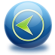 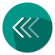 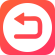 三、力的三要素和力的示意图
1. 力的三要素
用力越大，弹簧被拉得越长（或被压缩得越短）；
用力越大，弹簧被拉得越长（或被压缩得越短）；打台球时，击球时用力的大小和方向都会影响到球能否入袋。
用力越大，弹簧被拉得越长（或被压缩得越短）；打台球时，击球时用力的大小和方向都会影响到球能否入袋。更多的事实告诉我们：
力的大小、方向不同，作用效果就不同。
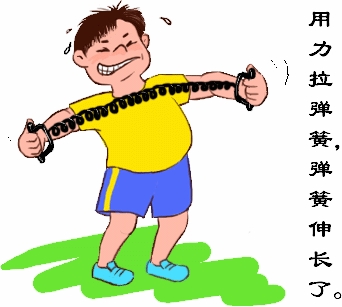 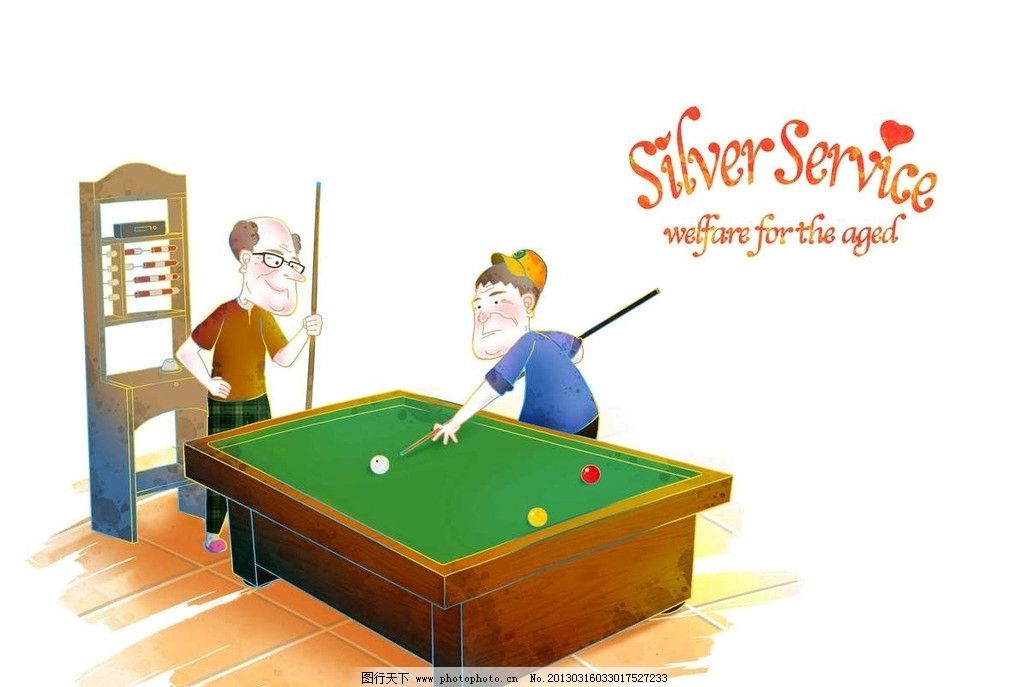 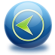 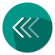 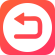 三、力的三要素和力的示意图
1. 力的三要素
力的大小、方向、 作用点
想一想，除了力的大小和方向之外，还有什么因素会影响到力的作用效果呢？
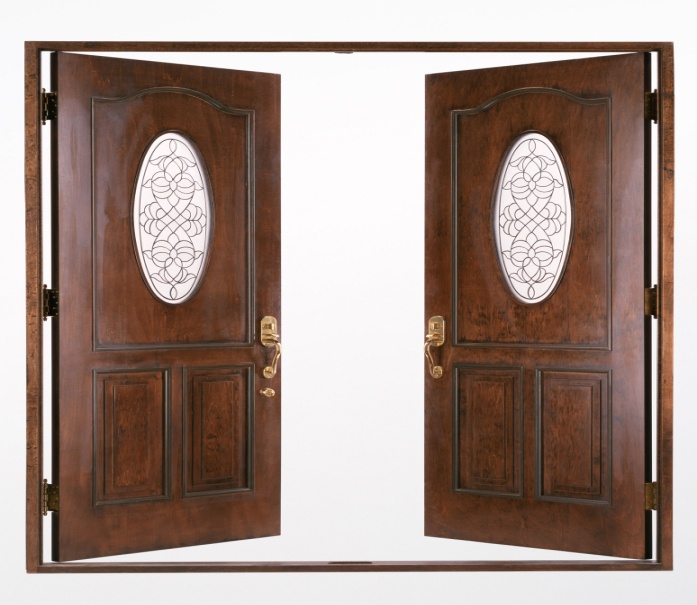 想想做做  如右图所示，如果我们分别在 A、B、C 处用同样大小的力推门，推门的难易程度有什么不同吗？
A
B
C
实验表明，力的作用效果还与力的作用点有关。
在物理学上，我们把力的大小、方向、作用点叫做力的三要素。
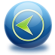 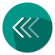 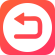 三、力的三要素和力的示意图
1. 力的三要素
力的大小、方向、 作用点
2. 力的示意图
在研究力的问题中怎样简单、方便地表示力？
在受力物体上沿力的方向画一条戴有箭头的线段，表示物体在这个方向上受到了力。
线段的长短：
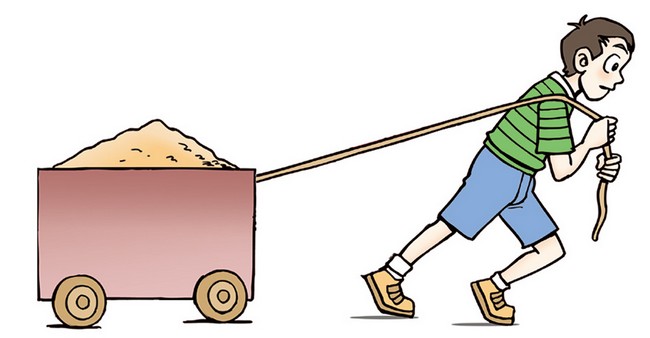 表示力的大小
方向
作用点
箭头：
表示力的方向
线段的起点或终点：
表示力的作用点
注意：作用点既可以是线段的起点，也可以是线段的终点。
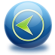 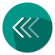 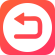 三、力的三要素和力的示意图
例1. 画出用200N的力提起一袋粮食的力的示意图。
1.找出作用点（在受力物体上）；
步
骤
2.在作用点沿力的方向画一条戴有箭头的线段；
3.标明力的大小。
力的等效示意图
F=200N
F=200N
注意：实际作图时，我们常常把作用点画在受力物体的重心，把作用点作为线段的起点。
F=200N
F=200N
力的等效示意图：整个物体各个部分受力与力集中作用在物体的某一点等效，这一点叫做力的等效作用点。画力的示意图时，力的作用点也可以画在物体的等效作用点上。即画在受力物体的重心上。
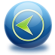 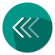 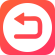 三、力的三要素和力的示意图
练一练 力的示意图作图。
吊灯受到的重力
地面受重物向下F=5N的压力
地面对砖14N向上的支持力
F=14N
F=5N
地面是受力物体
砖是受力物体
N
作出箱子静止在斜面时受到的重力和斜面对木箱的支持力
G
G
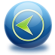 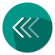 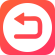 三、力的三要素和力的示意图
拓展：力的图示
画出用200N的力提起一袋粮食的力的图示。
画力的图示的步骤：
F=200N
F=200N
1.找出作用点（在受力物体上）；
2.选定力的大小的标度；
3.在作用点沿力的方向画一条戴有箭头的线段；
4.也可以标明力的大小。
标度
50 N
提示：画力的等效图示，力的作用点可画在物体的重心。
力的等效图示
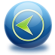 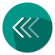 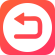 三、力的三要素和力的示意图
拓展：力的图示
练一练：用100N竖直向上的力作用于物体上端表面A处，下图中用力的图示法表示正确的应是（             ）
D
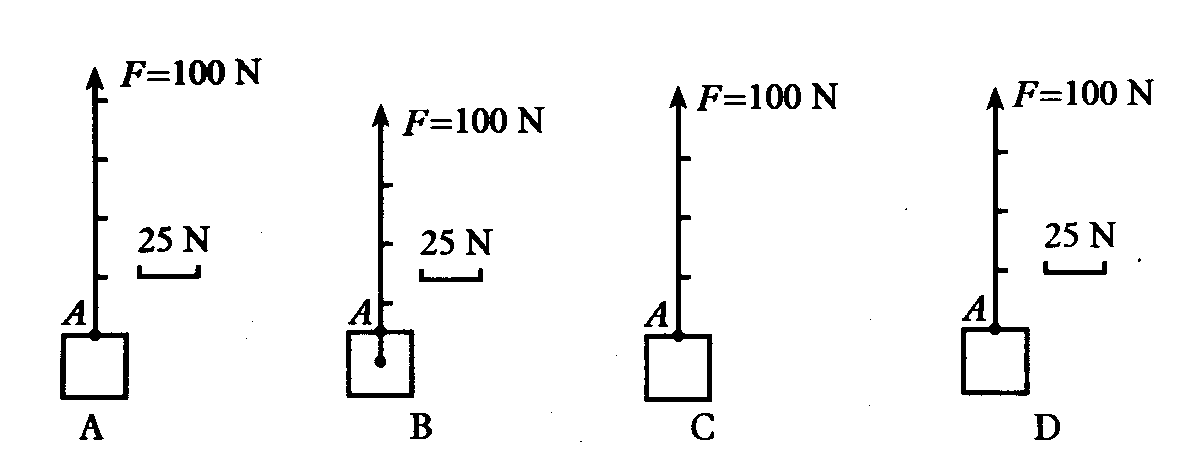 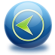 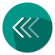 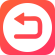 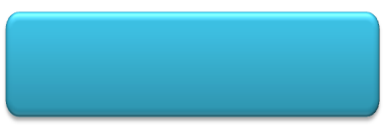 想想做做
四、力的作用是相互的
我们提水桶时，会感到手也受到水桶向下的拉力，可见，不但手对水桶施加了力，水桶对手也施加了力。
在两个靠得很近的小车上分别放一块同极相对的磁体，松手后观察发生的现象。
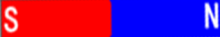 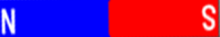 实验结果表明，一个物体对另一个物体施力时，另一个物体也同时对它施加力的作用。也就是说，
物体间力的作用是相互的
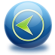 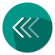 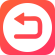 四、力的作用是相互的
拓展： 作用力与反作用力
施力物体
受力物体
作 用
作用力
物  体
物 体
反作 用
反作用力
受力物体
施力物体
思考：
    1. 作用力和反作用力在大小、方向上有什么特点？
2. 作用力和反作用力是否在同一条直线上？
大小相等，方向相反
在同一条直线上
结论：
结论：
力是物体间的相互作用，它们大小相等，方向相反，作用在同一条直线上。
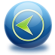 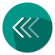 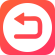 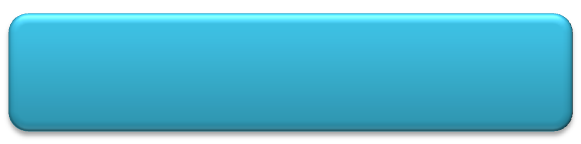 课堂总结
一、力的概念
力是物体间的相互作用。
符号：F；单位：牛顿（N）
力的符号和单位：
力可以使物体发生形变；
二、力的作用效果
力可以改变物体的运动状态。
三、力的三要素力的示意图
大小、方向、 作用点
力的三要素：
力的示意图：
用一条带箭头的线段表示力。
四、力的作用是相互的
（作用力与反作用力）
互相作用的力大小相等，方向相反，作用在同一条直线上。
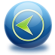 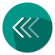 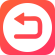 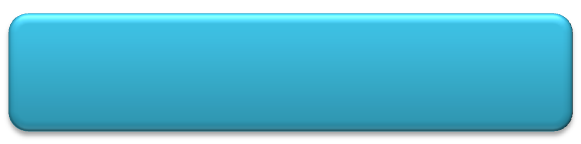 课堂练习
1. 跳板跳水运动中，运动员在对跳板施力的同时，运动员也受到跳板对他的作用力。但这两个力的作用效果却不同，前者主要是改变了跳板的        ，后者是主要改变了运动员的             。
形状
运动状态
2. 足球前锋队员面对已封住角度的守门员，轻轻地将球一挑，足球在空中划出一条弧线，轻松地被吊入球门，若不计空气阻力，足球离开脚面后使其在空中运动状态发生改变的施力物体是________。
地球
3. 在航空领域，常常发生小鸟撞伤、撞毁飞机的严重事件。如小鸟撞飞机的力为F1，飞机撞小鸟的力为F2，那么F1、F2的大小关系是：F1_______F2。(选填“＞、＝、＜”）
＝
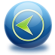 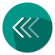 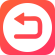 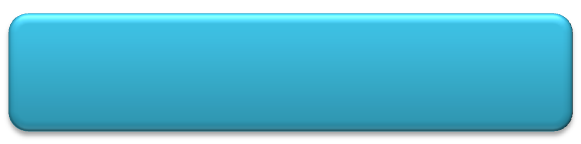 课堂练习
5. 画出与水平方向成   角向右斜拉木箱的力的示意图。
30°
4. 下列现象中，不属于力产生的效果是（       ）
    A.用力压弹簧，弹簧缩短了     B.用力弯铁片，铁片变弯了
    C.足球在草地上越滚越慢
    D.小冰块在光滑的水面上匀速直线滑动
D
F
30°
6. 为什么用浆向后划水，船却向前前进？
答: 力的作用相互的，桨给水一个作用力，水就给桨一个相反的作用力，从而使船前进。
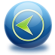 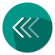 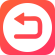 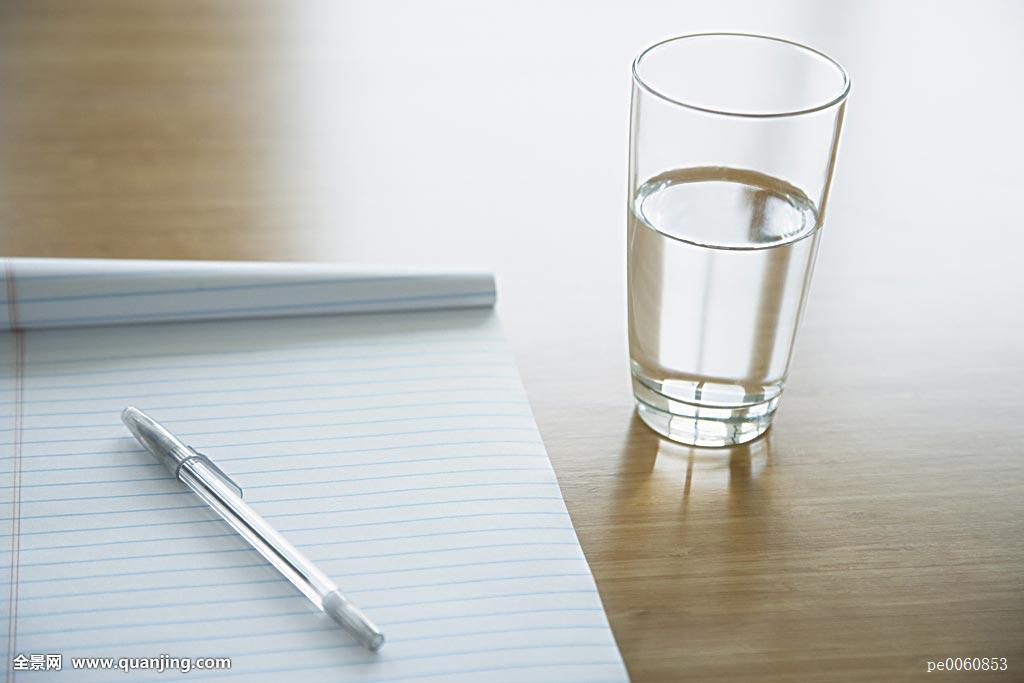 再 见
所用图片、视频源自百度、优酷，特此感谢.
四川广安浓溪初中陈晨曦制作
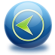 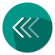 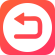